Thứ Tư ngày 21 tháng  2  năm 2024
Tiếng  Việt
Tiết 218: Luyện tập: Mở rộng vốn từ về thiên nhiên. Câu nêu đặc điểm
I. Khởi động
Thứ Tư ngày 21 tháng  2  năm 2024
Tiếng Việt
Tiết 218: Luyện tập: Mở rộng vốn từ về thiên nhiên. Câu nêu đặc điểm
KHÁM PHÁ
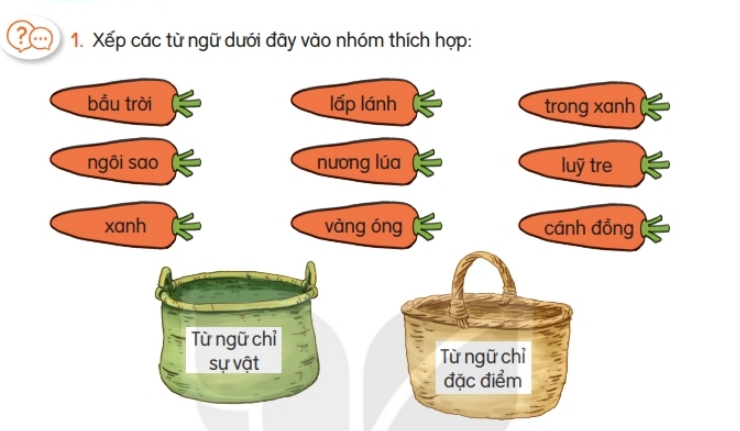 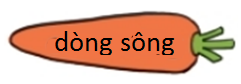 Tiếng Việt
Tiết 218: Luyện tập: Mở rộng vốn từ về thiên nhiên. Câu nêu đặc điểm
1. Xếp các từ ngữ dưới đây vào nhóm thích hợp.
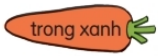 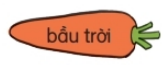 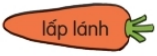 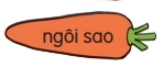 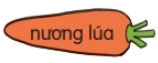 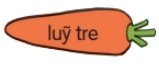 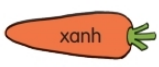 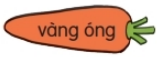 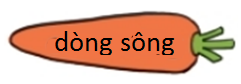 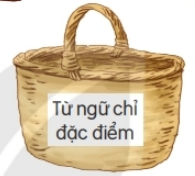 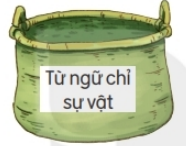 2. Ghép từ ngữ chỉ sự vật với từ ngữ chỉ đặc điểm ở bài tập 1 để tạo thành 3 câu.
M: Bầu trời trong xanh.
Từ ngữ chỉ sự vật
Từ ngữ chỉ đặc điểm
bầu trời
ngôi sao
nương lúa
lũy tre
dòng sông
xanh
lấp lánh
vàng óng
trong xanh
- Ngôi sao lấp lánh.
- Nương lúa vàng óng.
- Luỹ tre xanh.
- Dòng sông trong xanh.
Bầu trời trong xanh
2. Ghép từ ngữ chỉ sự vật với những từ ngữ chỉ đặc điểm ở bài tập số 1 để tạo thành 3 câu.
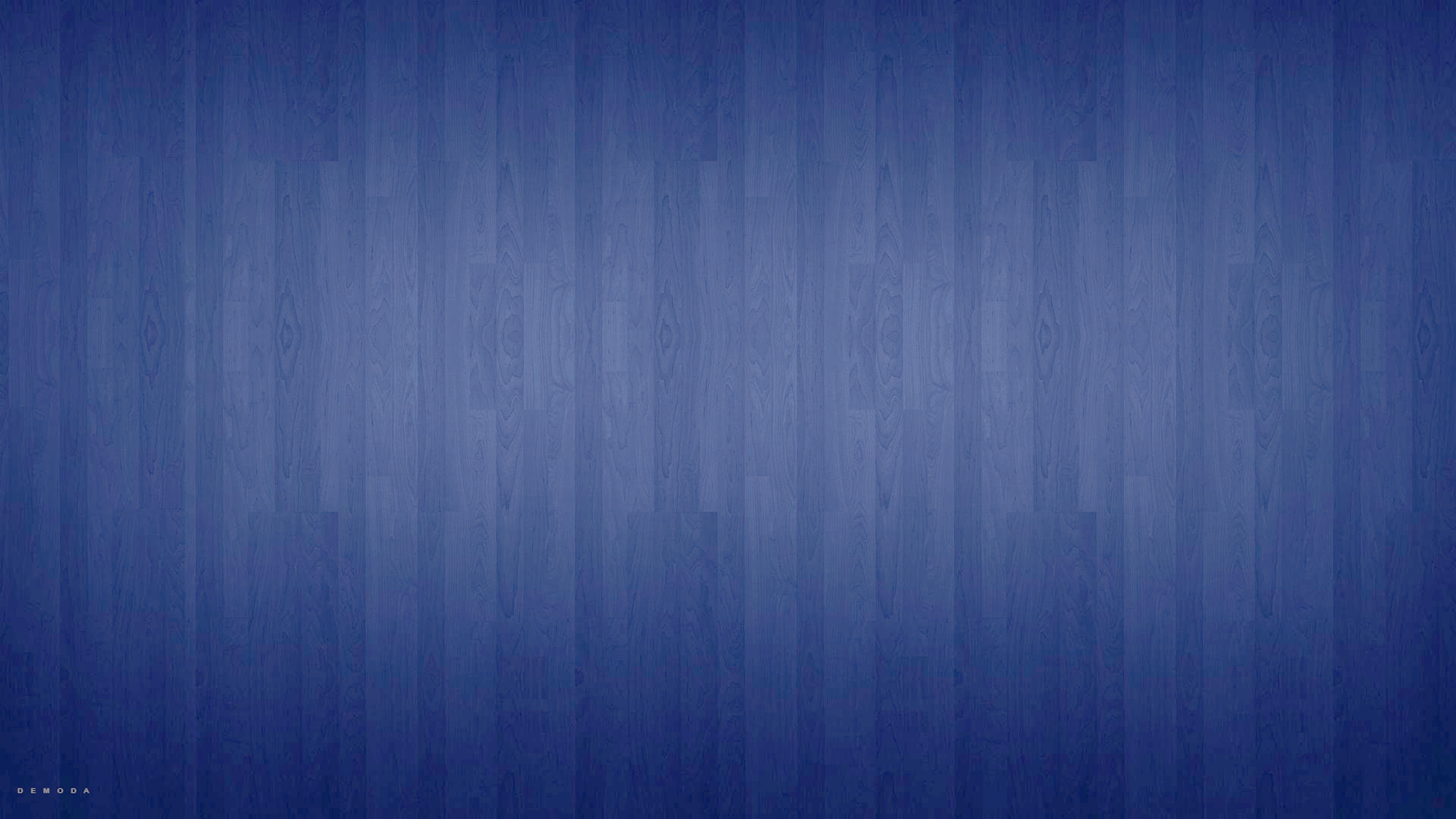 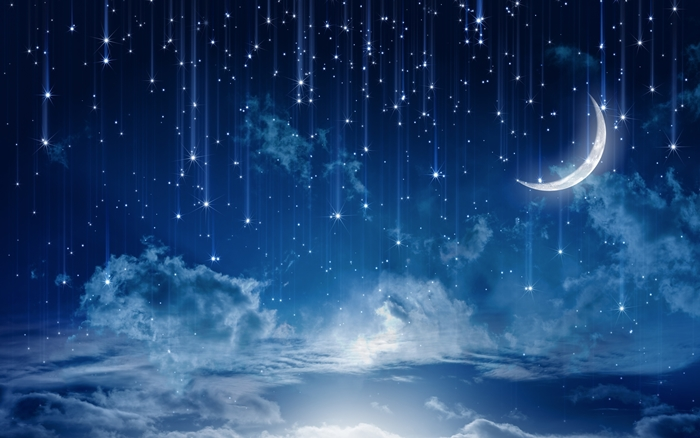 Nương lúa vàng óng.
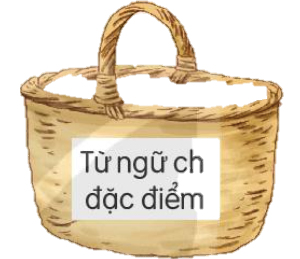 Ngôi sao lấp lánh.
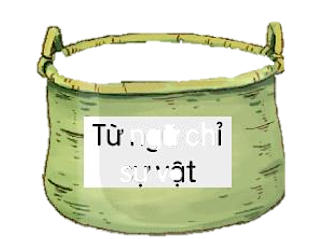 Từ ngữ chỉ 
đặc điểm
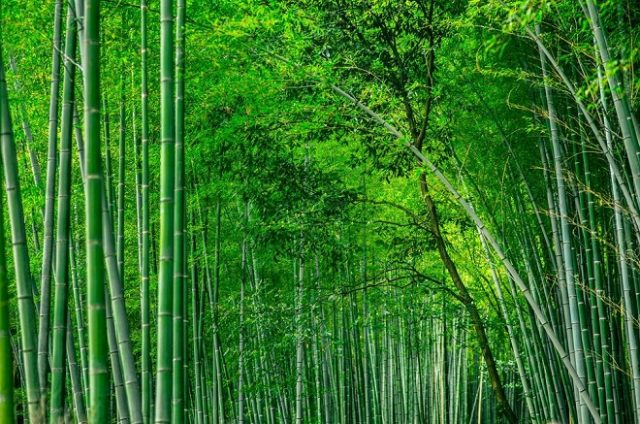 Từ ngữ chỉ 
sự vật
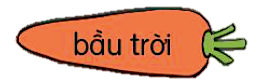 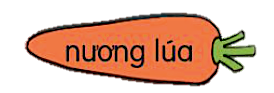 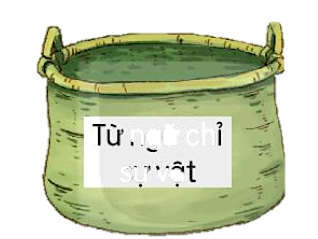 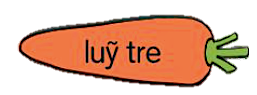 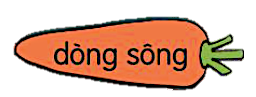 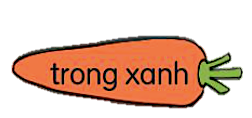 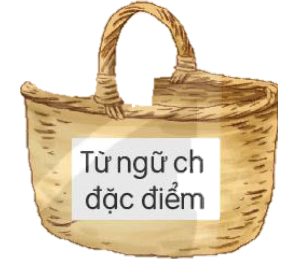 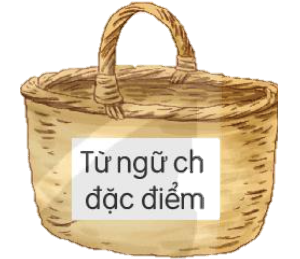 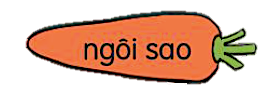 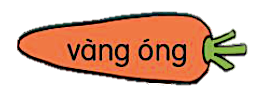 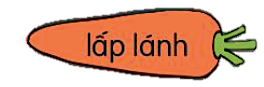 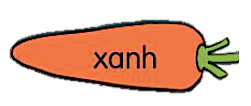 Lũy tre xanh
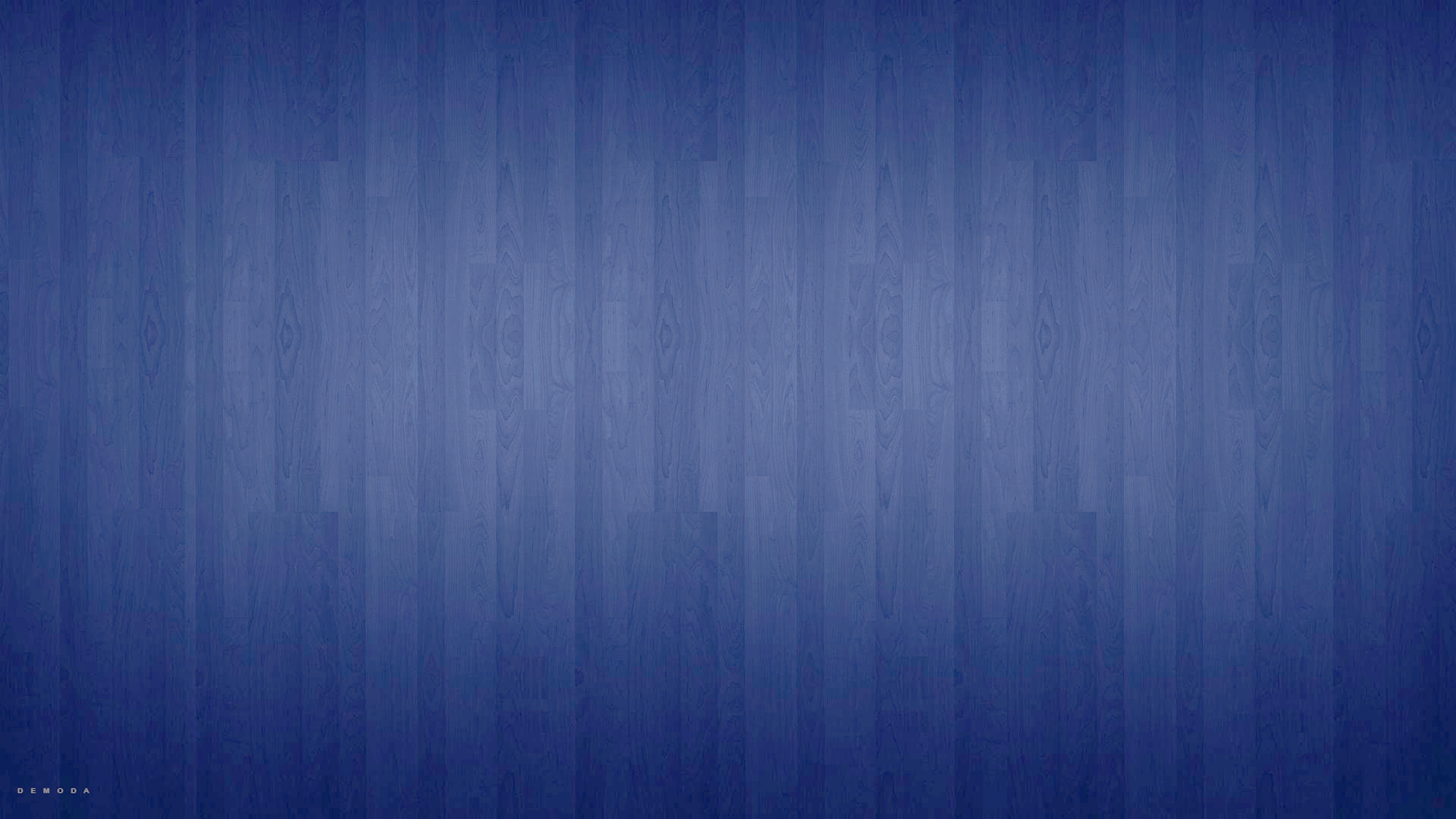 3. Hỏi - đáp về đặc điểm của các sự vật ngôi sao, dòng sông, nương lúa, bầu trời.
Từ ngữ chỉ sự vật
Từ “thế nào”?
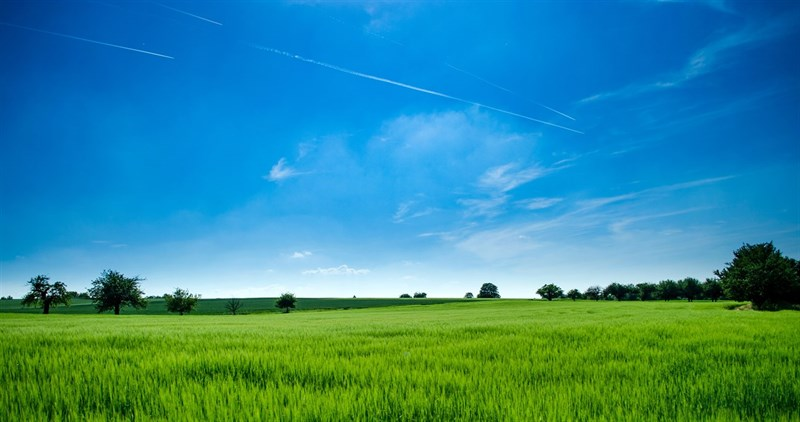 M: - Bầu trời thế nào?
      - Bầu trời cao vời vợi.
Từ ngữ chỉ sự vật
Từ ngữ chỉ đặc điểm
3. Hỏi – đáp về đặc điểm của các sự vật ngôi sao, dòng sông, nương lúa, bầu trời.
- Bầu trời thế nào?
M:
- Bầu trời cao vời vợi.
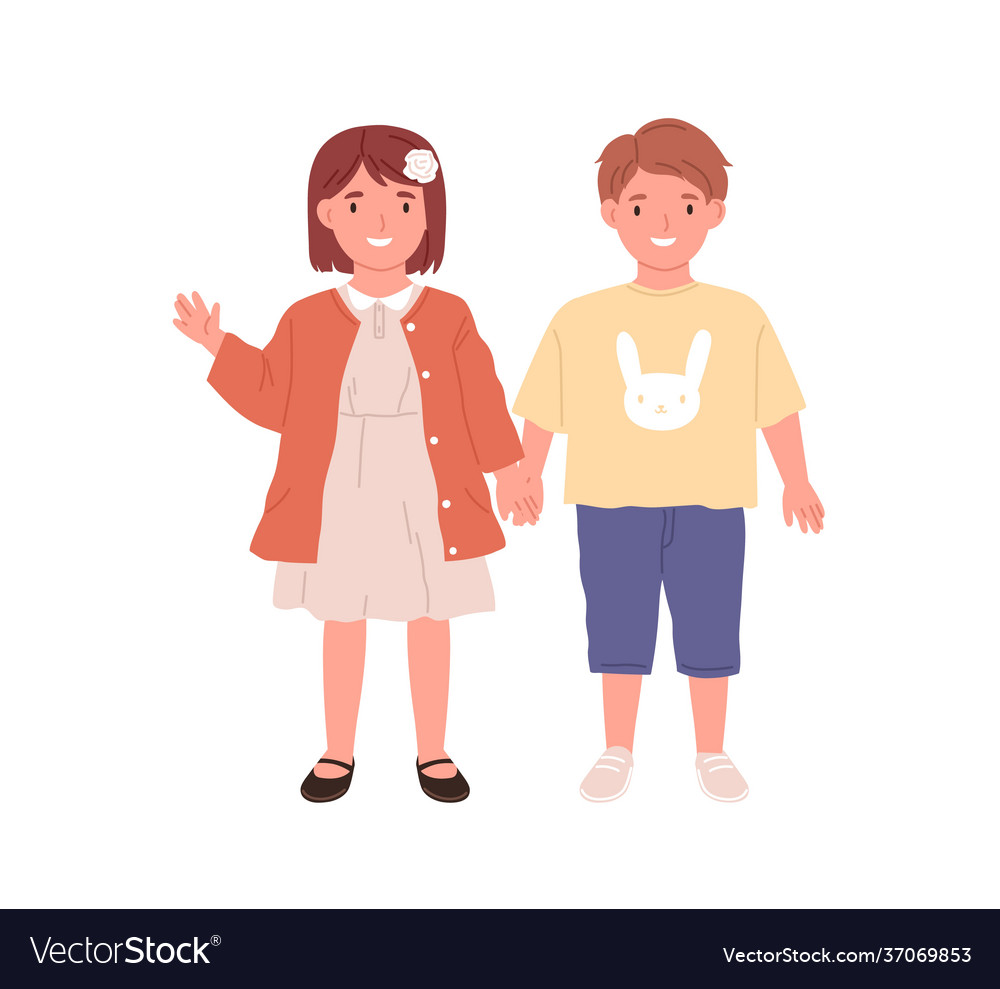 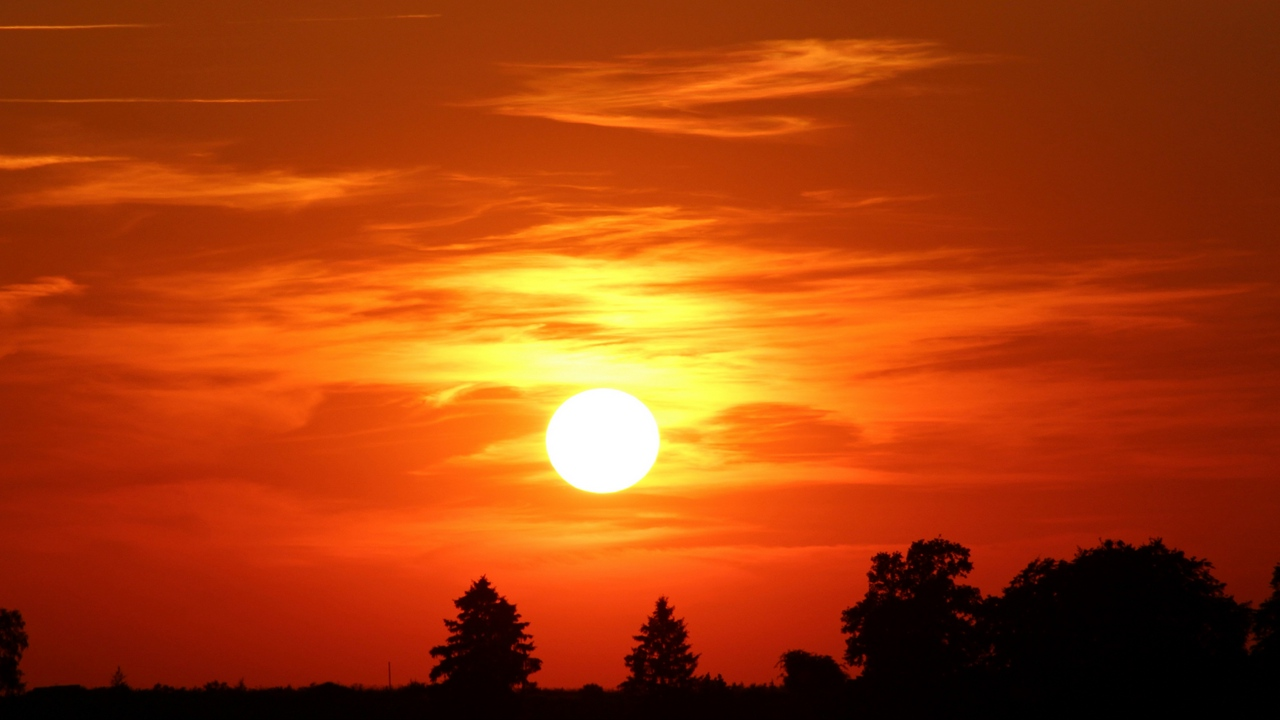 Bẩu trời đỏ rực.
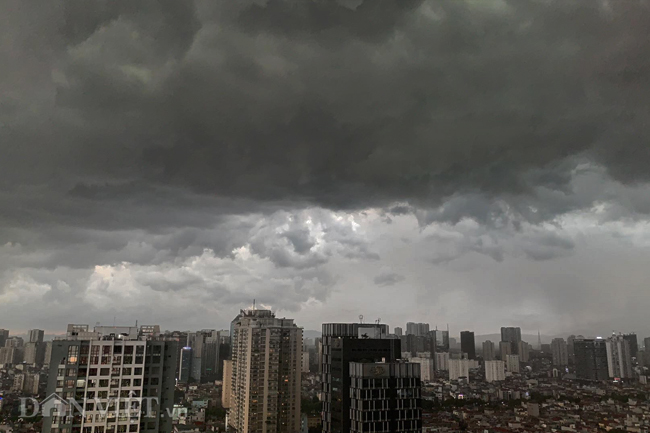 Bầu trời xám xịt.
Bầu trời trong xanh
3. Hỏi đáp về đặc điểm của các sự vật ngôi sao, dòng sông, nương lúa, bầu trời.
M: - Bầu trời thế nào?
     - Bầu trời cao vời vợi
Ngôi sao thế nào?
Ngôi sao …….
Dòng sông thế nào?
Dòng sông …..
Nương lúa thế nào?
Nương lúa ………
Ngôi sao thế nào?
Ngôi sao sáng lấp lánh.
Dòng sông thế nào?
Dòng sông quanh co uốn khúc.
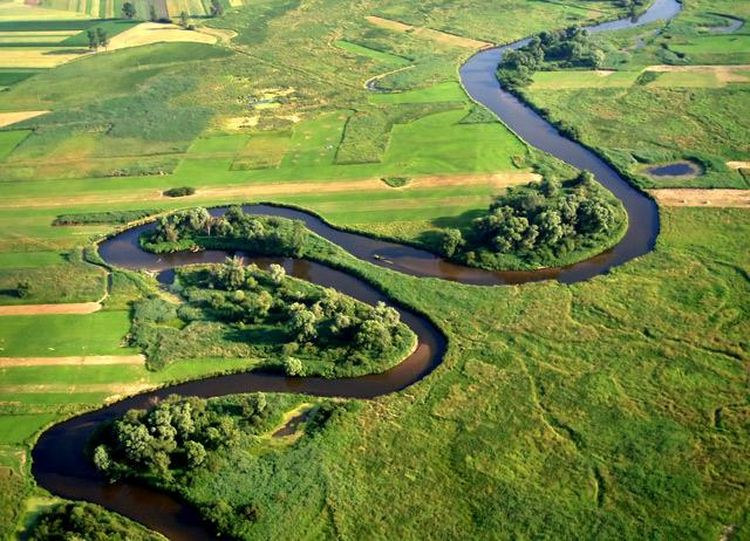 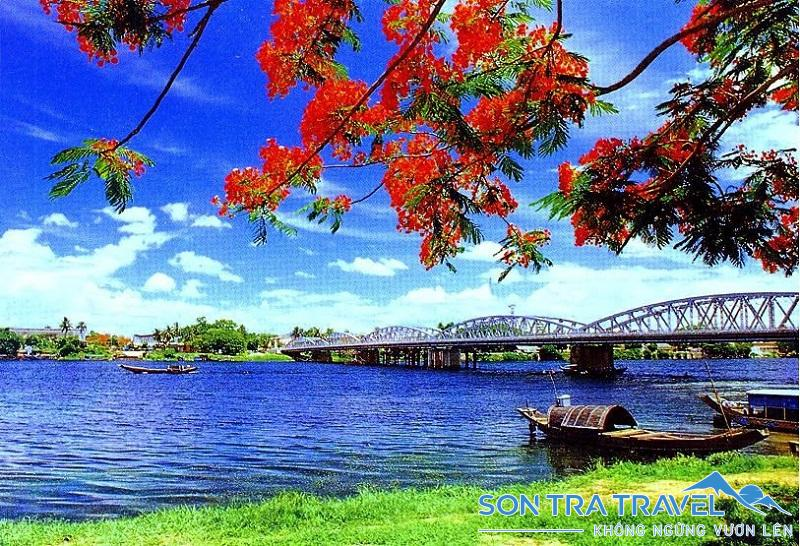 Dòng sông xanh biếc
Dòng sông mềm mại như một dải lụa đào.
Nương lúa thế nào?
Nương lúa xanh mơn mởn.
Cánh đồng vàng óng.
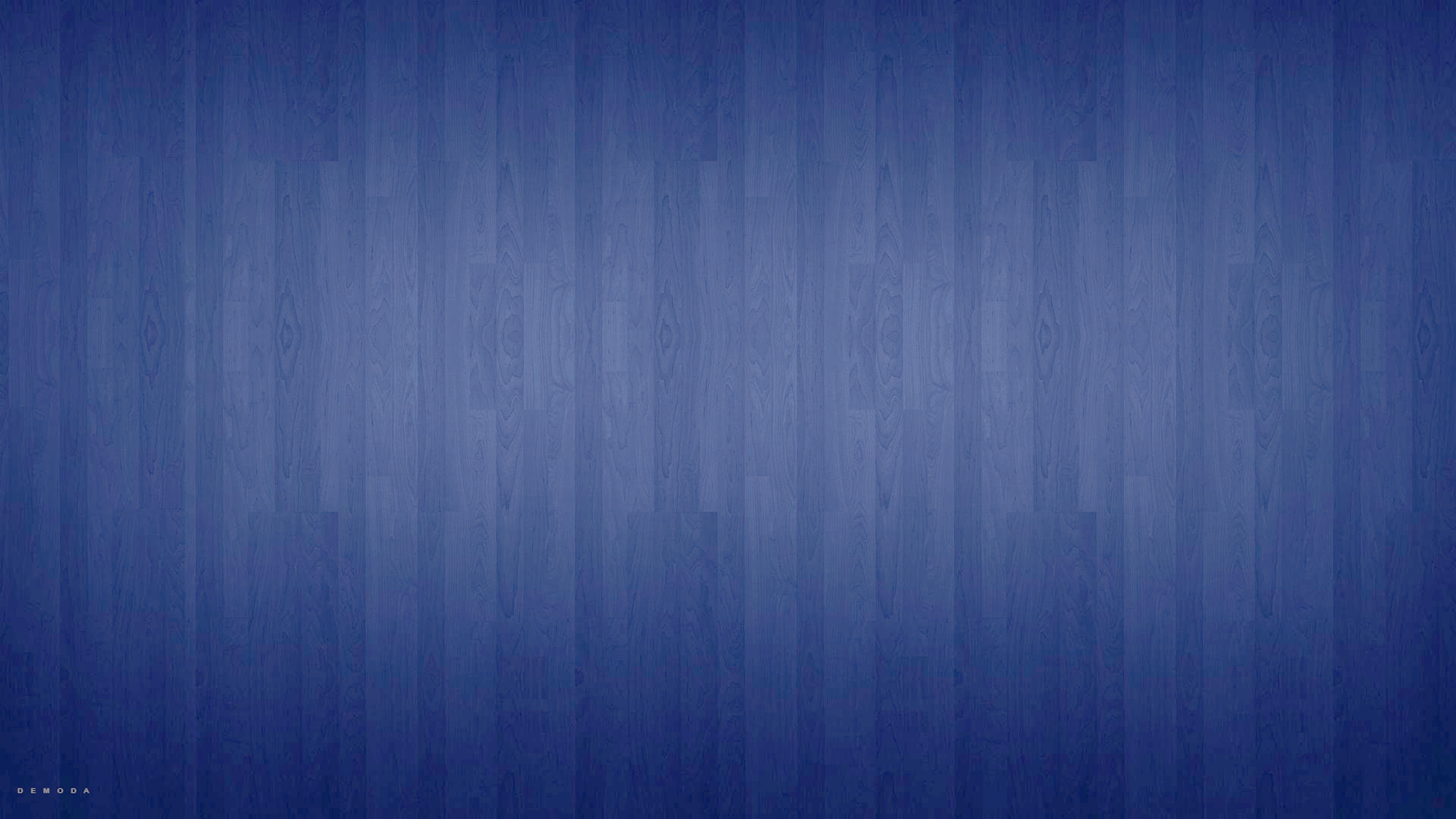 Cấu trúc câu hỏi – đáp về đặc điểm của sự vật:
Câu hỏi: Từ ngữ chỉ sự vật + “thế nào” ?
Câu đáp: Từ ngữ chỉ sự vật + Từ ngữ chỉ đặc điểm.
Vận dụng trải nghiệm
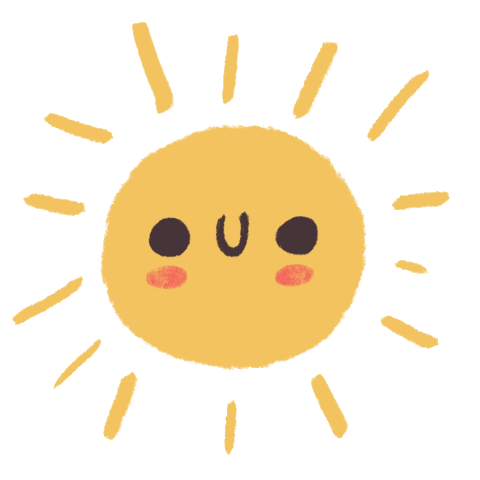 NÀO MÌNH CÙNG LÊN XE BUÝT
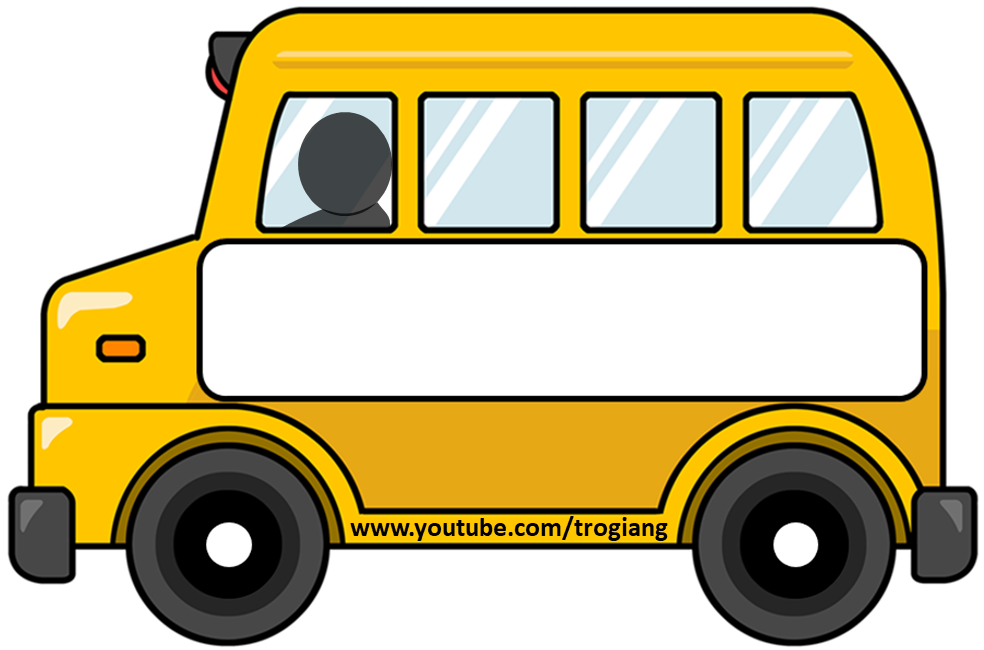 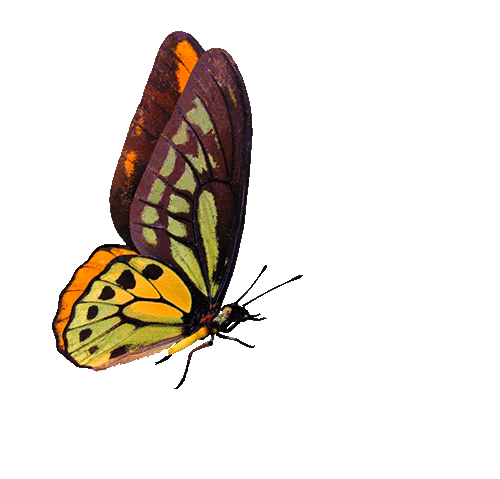 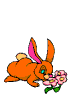 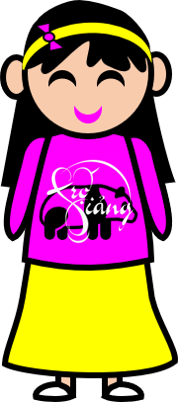 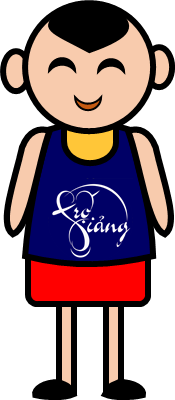 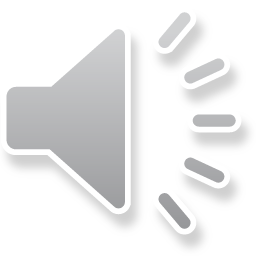 Trò chơi
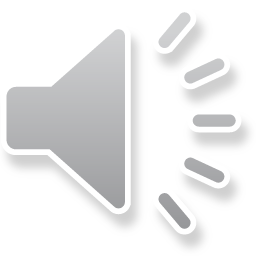 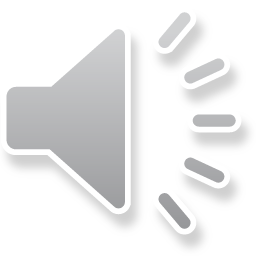 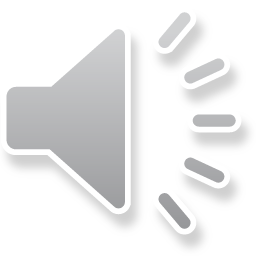 PLAY
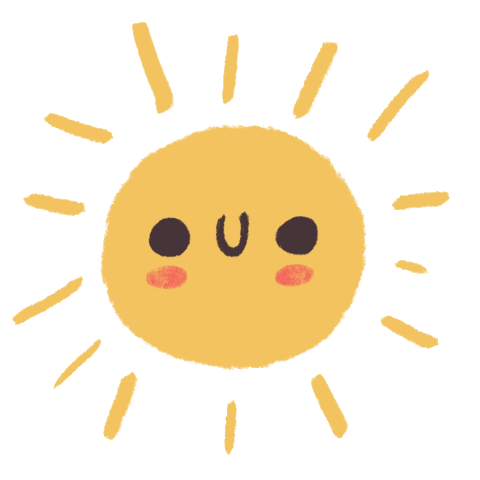 1) Từ nào sau đây là từ chỉ sự vật?

A. xanh mơn mởn      B. cánh đồng    C. tưới cây
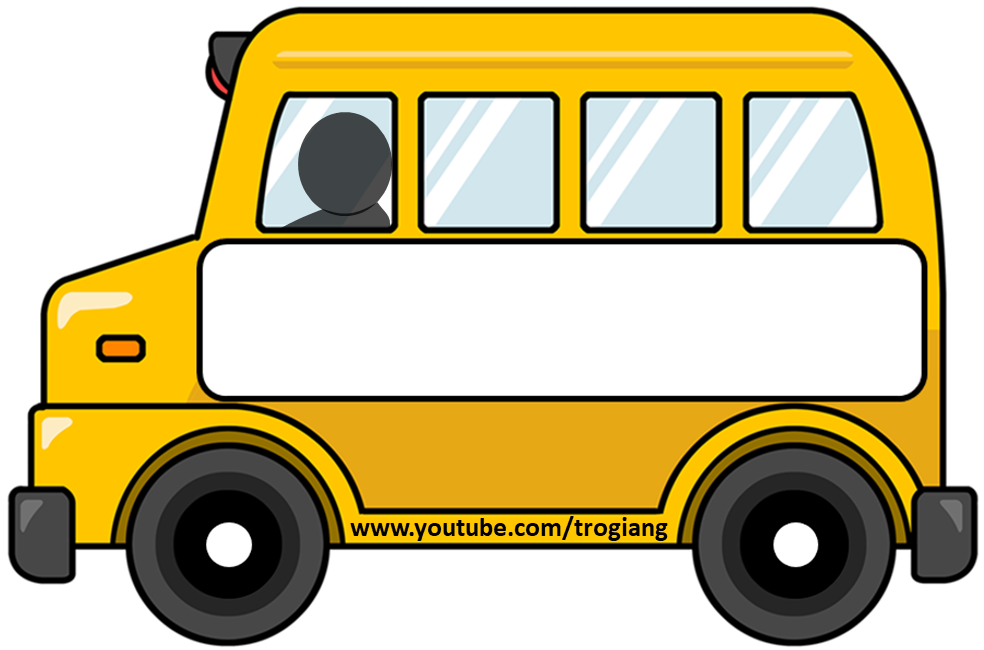 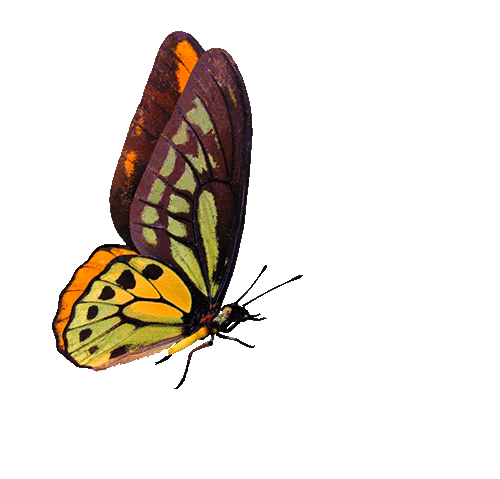 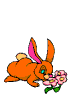 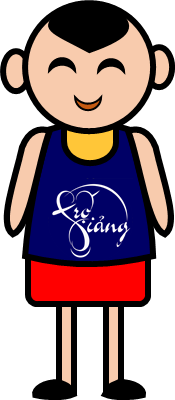 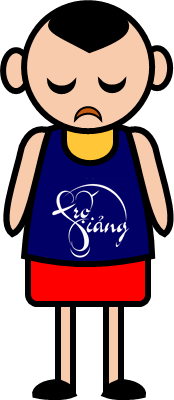 B. cánh đồng
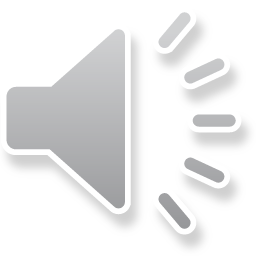 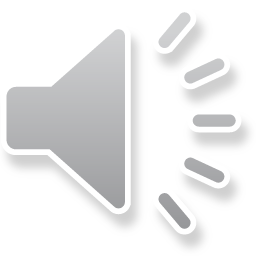 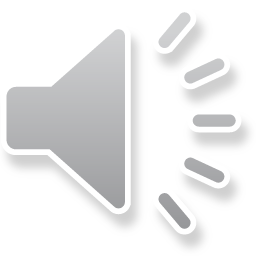 ĐÚNG
SAI
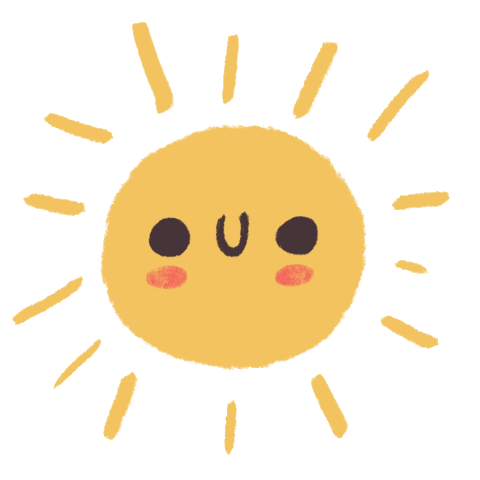 2) Từ nào là từ chỉ đặc điiểm?

A.chạy nhảy   B. gầy   C. bạn gái
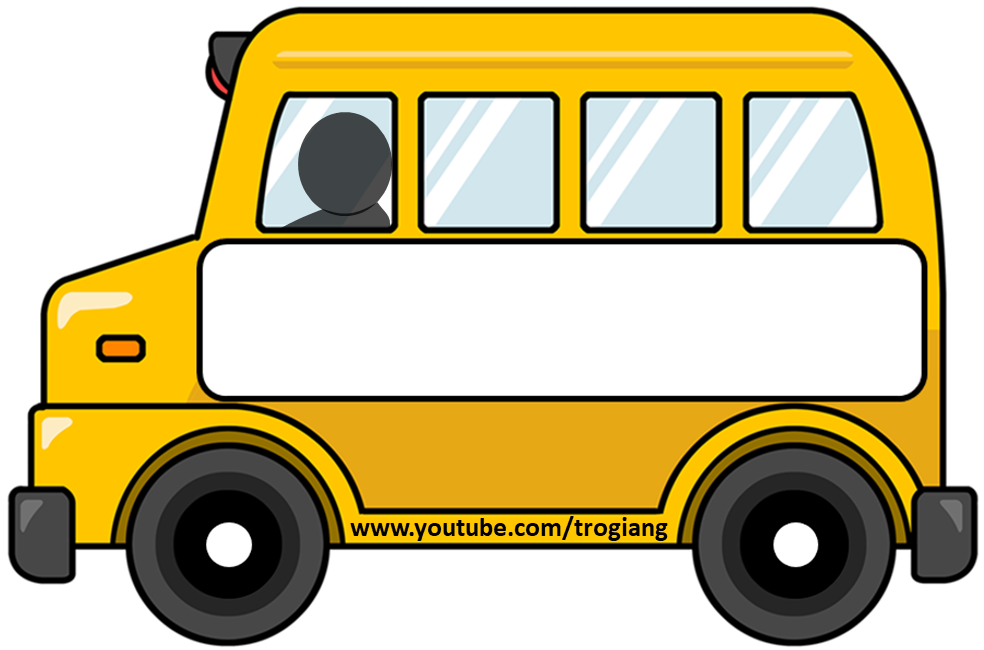 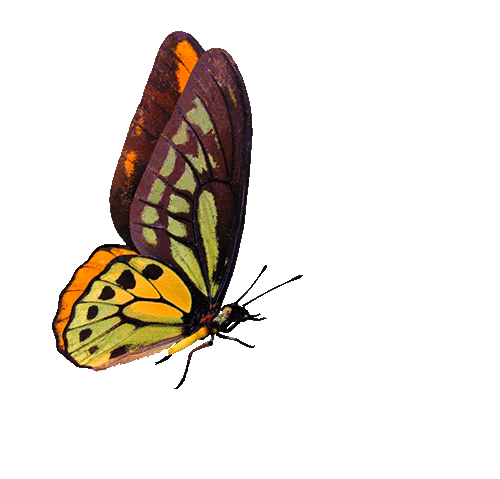 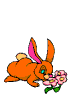 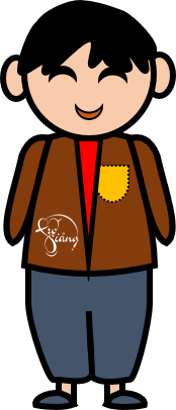 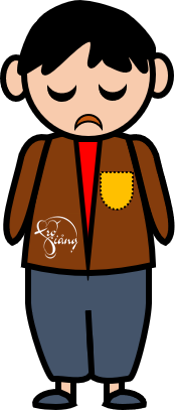 B. gầy
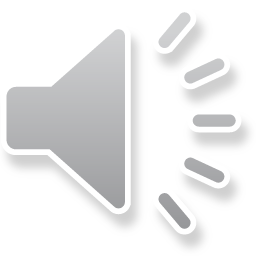 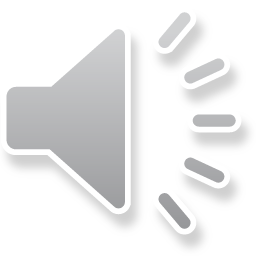 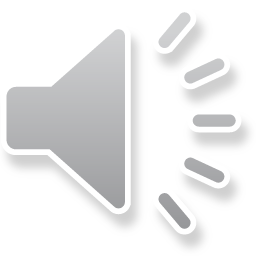 ĐÚNG
SAI
3) Dòng nào sau đây gồm toàn từ chỉ đặc điểm?
A) Ngôi sao, bầu trời, cánh đồng
              B) xanh, xinh đẹp, cao
              C) tưới nước, nhổ cỏ, giẫm cỏ
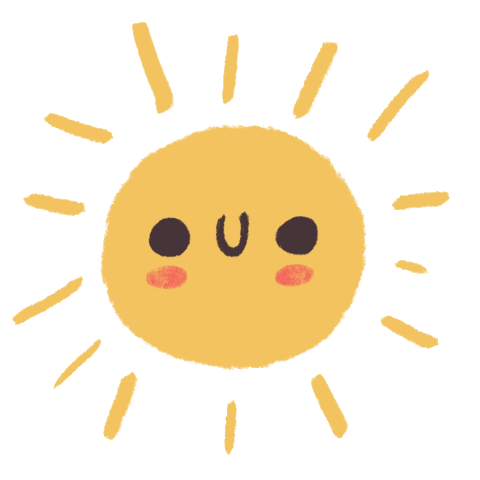 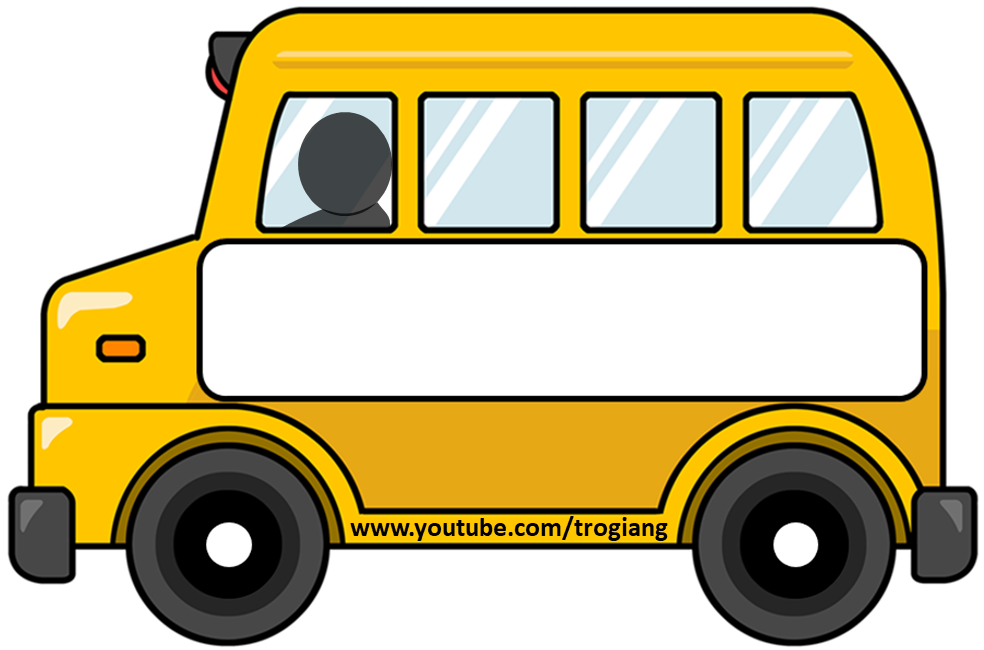 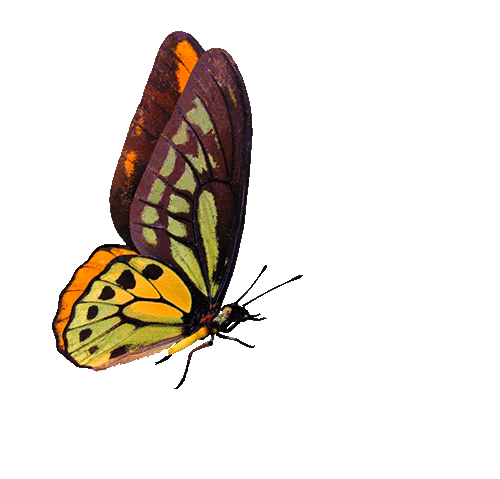 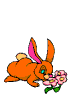 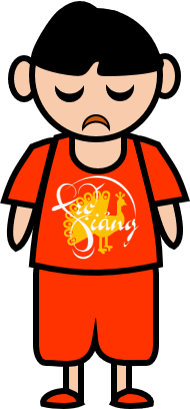 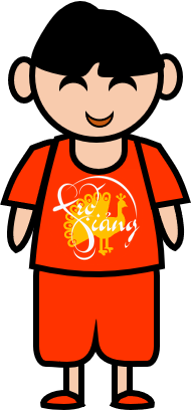 B) xanh, xinh đẹp, cao
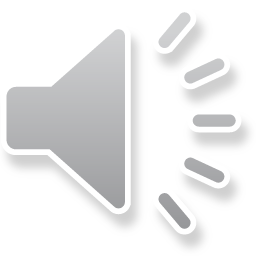 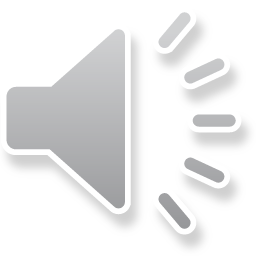 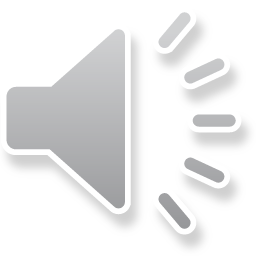 ĐÚNG
SAI
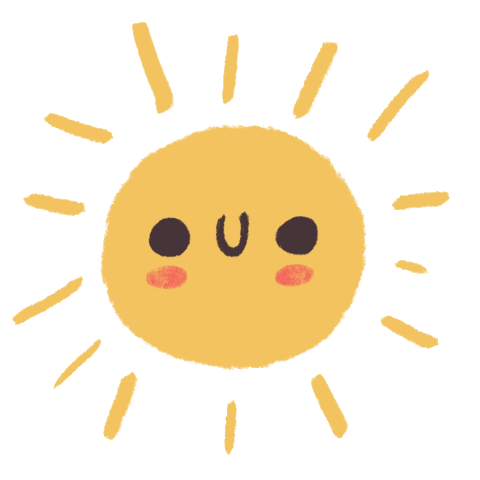 4) Đâu là câu nêu đặc điểm?
                    A. Nam quét nhà 
                    B. Hoa hồng thơm ngát.  
 C. Mai là cô bé hiếu thảo.
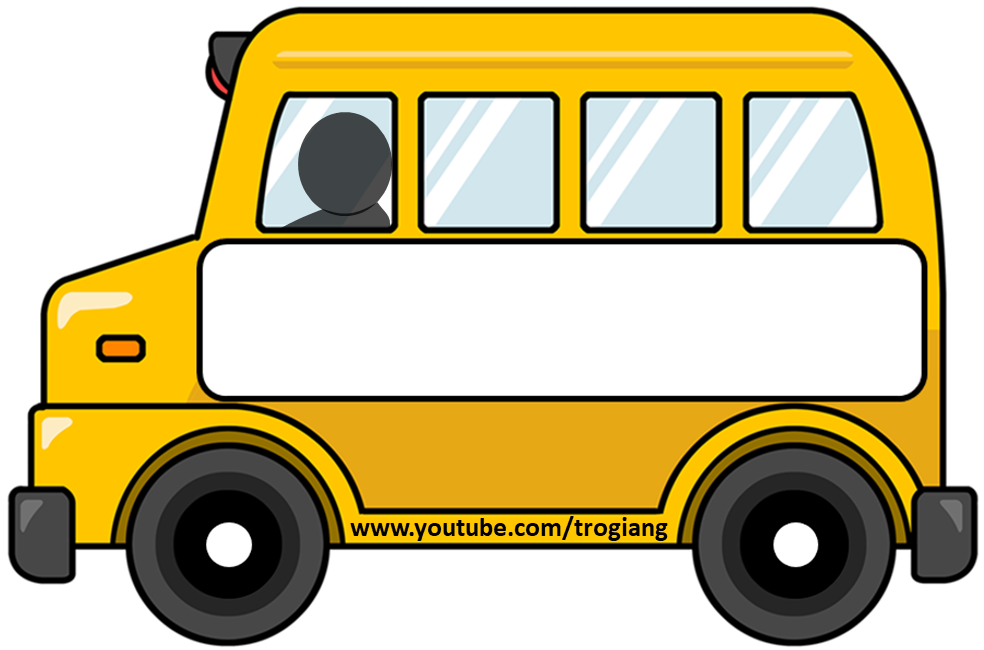 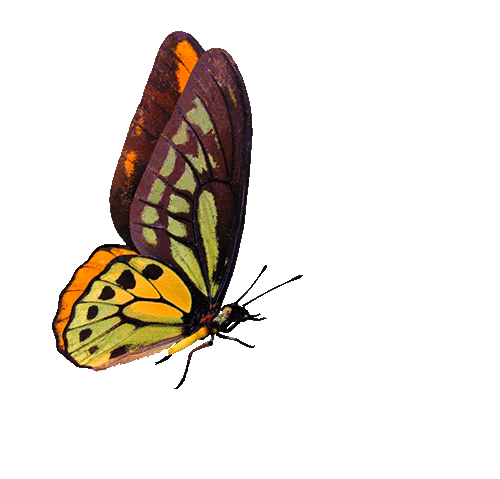 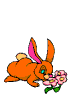 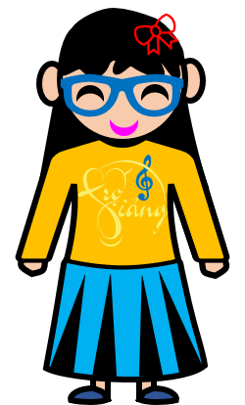 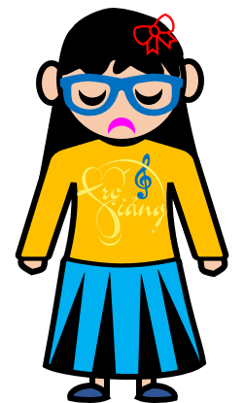 B. Hoa hồng thơm ngát
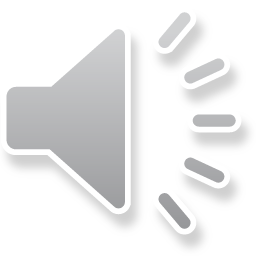 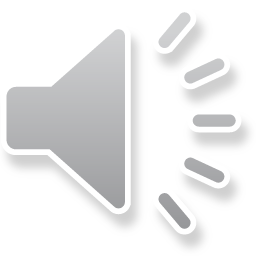 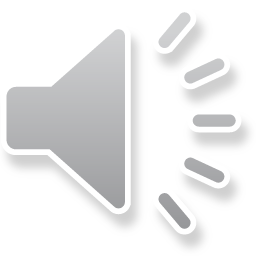 ĐÚNG
SAI
5) Dòng nào sau đây  toàn từ chỉ sự vật về thiên nhiên?
            A) trong xanh, lấp lánh, trong xanh
            B) bầu trời, ngôi sao, nương lúa
            C) vàng óng, nhổ cỏ, xanh
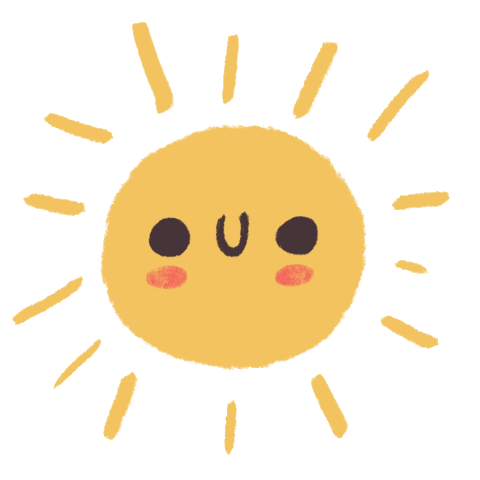 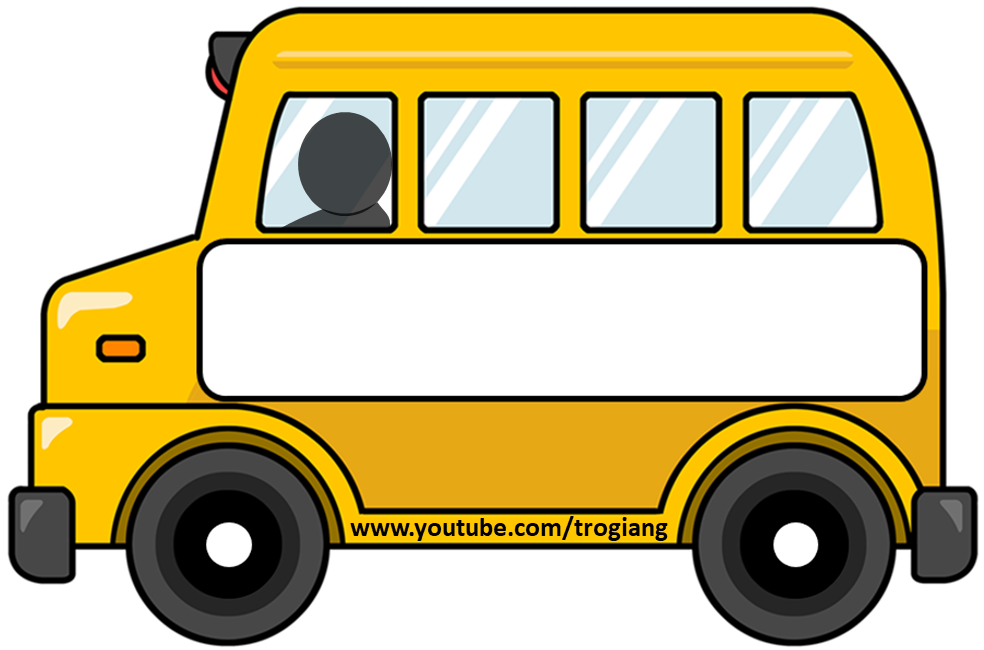 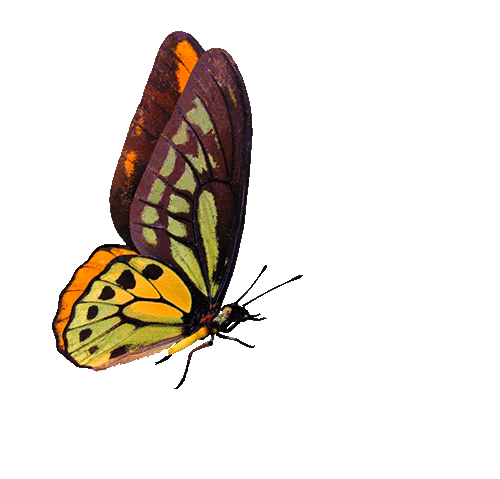 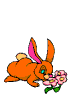 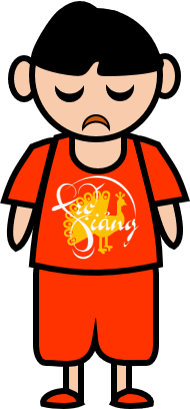 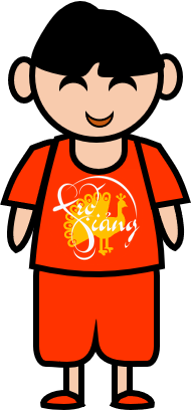 B) bầu trời, ngôi sao, nương lúa
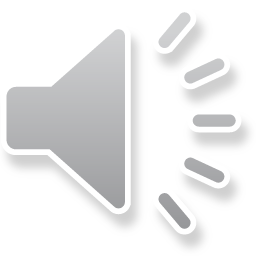 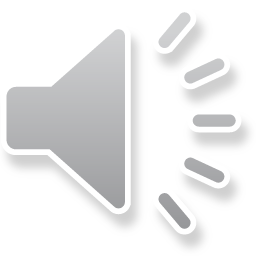 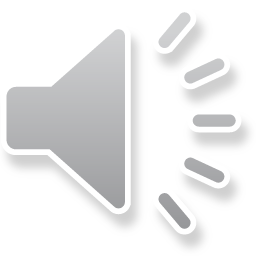 ĐÚNG
SAI